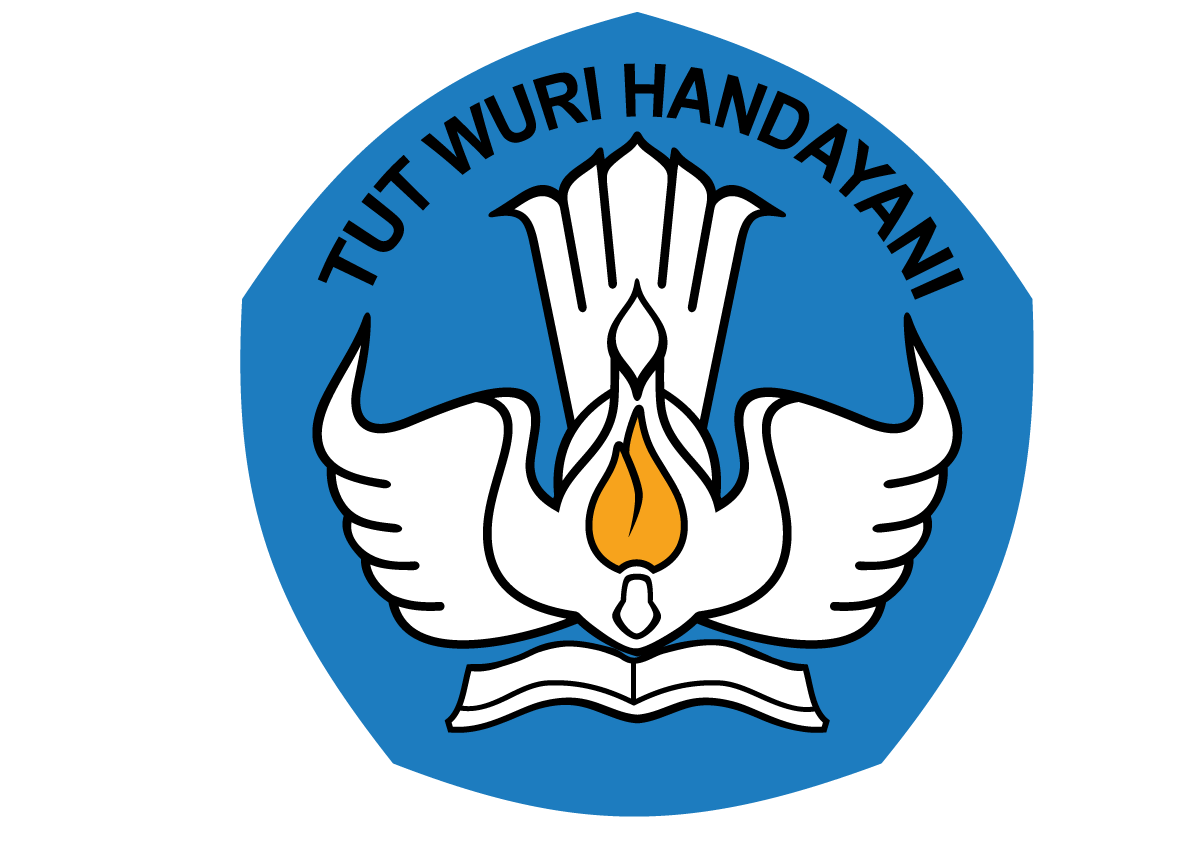 Biologi
02kb03
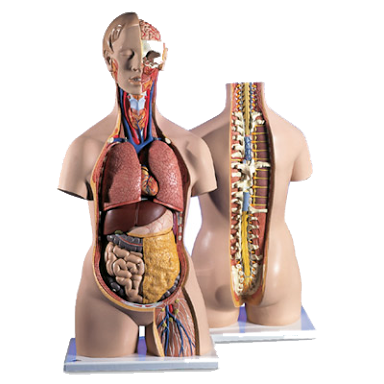 JARINGAN DAN SISTEM ORGAN
 HEWAN/MANUSIA
JARINGAN  EPITEL
Jaringan Epitel, berdasarkan bentuknya
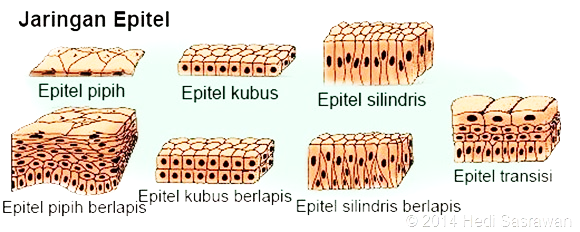 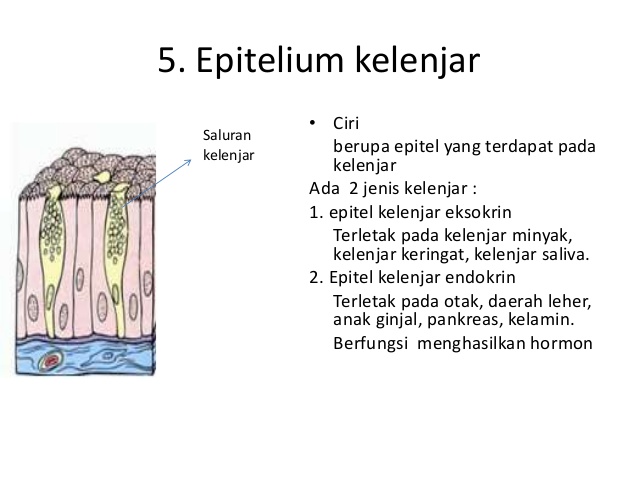 Epitel Kelenjar
Jaringan Ikat
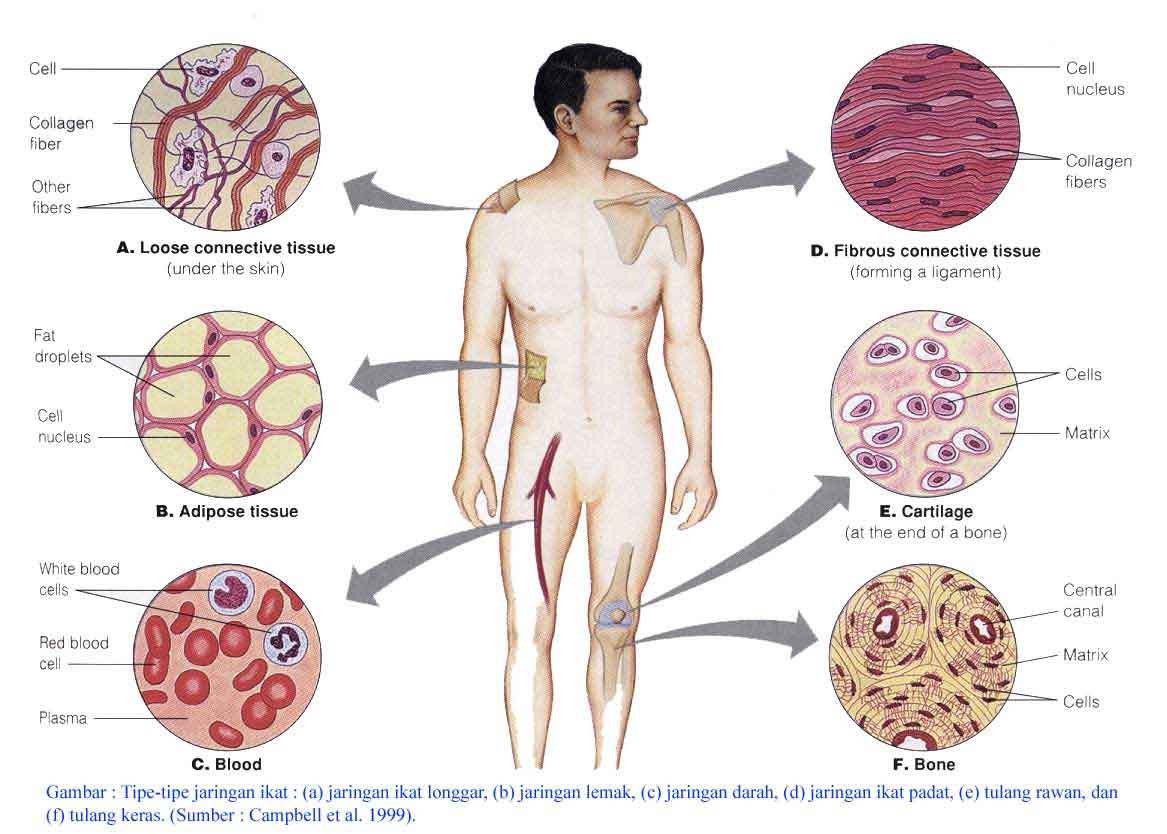 Jaringan Otot
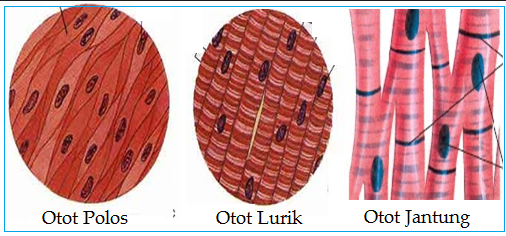 Menyusun alat-alat dalam seperti usus (disebut otot visceral), bekerja di bawah kesadaran (otot involunter), tidak mudah lelah
Melekat pada rangka (disebut otot rangka), bekerja dengan kesadaran (otot volunter), mudah lelah
Hanya menyusun jantung, bekerja di bawah kesadaran, reaksi otot otomatis, teratur dan tidak mudah lelah
Jaringan Saraf
Badan Sel 
membran sel, nukleus, sitoplasma, mitokondria, badan golgi, lisosom, badan niessl
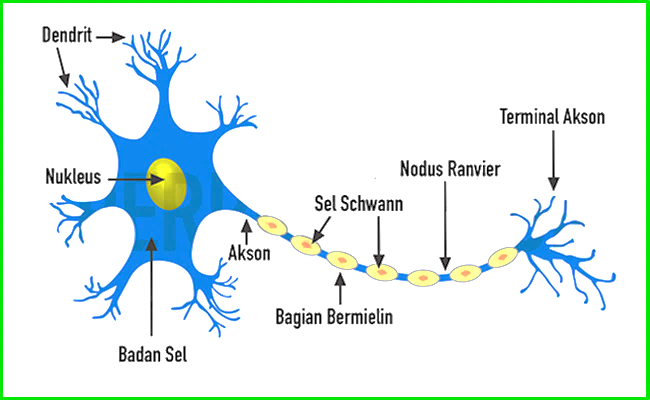 Dendrit
bercabang-cabang
menerima stimulus dan membawanya ke badan sel
Akson
membawa rangsang meninggalkan badan sel menuju saraf lain atau efektor
Neuron
SISTEM  GERAK
R A N G K A
Fungsi       :
Alat gerak pasif
Memberi bentuk tubuh
Menegakkan tubuh
Tempat melekatnya otot rangka
Melindungi organ yang lunak
Tempat pembentukan eritrosit
Tempat penyimpanan mineral Ca dan P
Rangka Aksial :  tulang tengkorak (kranium)
(a) tampak samping, (b) tampak  depan
Rangka Aksial
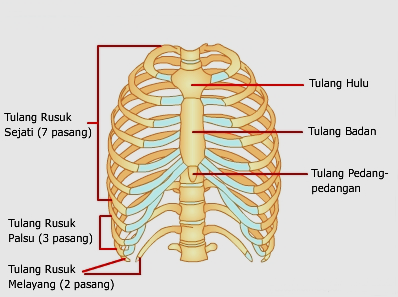 Tulang Dada/Tulang Rusuk
Tulang Belakang
Rangka Apendikular
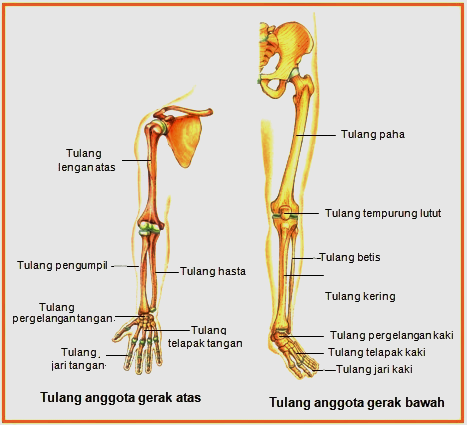 Alat Gerak Atas
Alat Gerak Bawah
Rangka Apendikular
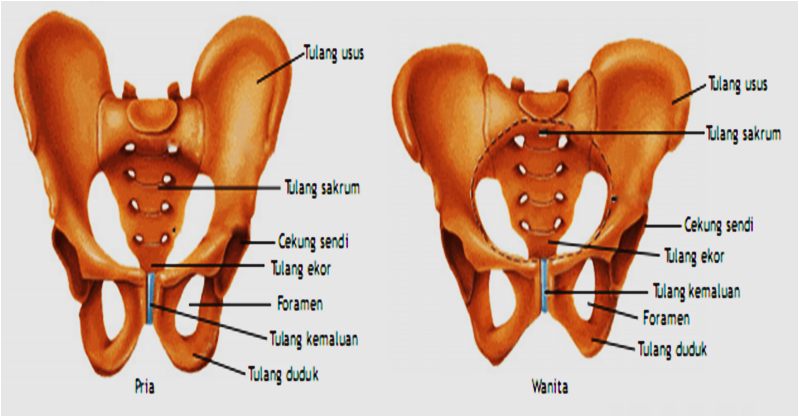 Gelang Bahu
Gelang Panggung
Bentuk Tulang dan Bagian Tulang
SISTEM SIRKULASI
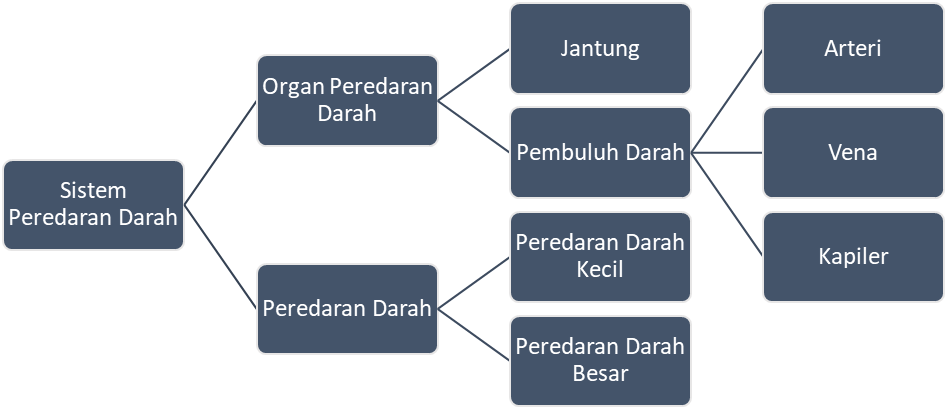 JANTUNG DAN PEMBULUH DARAH
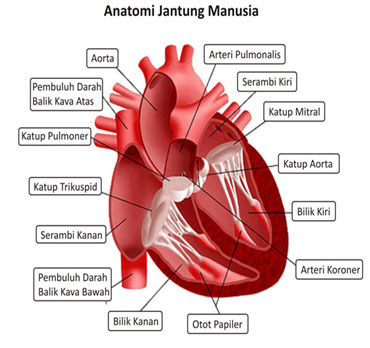 Pembuluh Darah :
Arteri, terdiri dari : 
Aorta
Arteri
Arteriola
2. Vena, terdiri dari :
Vena Kava
Vena
Venula
3. Kapiler
SISTEM SIRKULASI
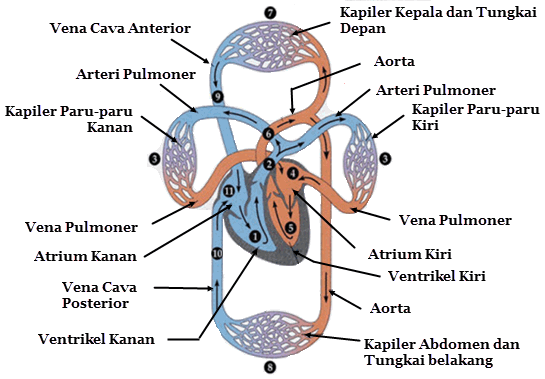 Peredaran Darah Kecil :
1 2 3 4 5

Peredaran Darah Besar
6  7/8 9/10 11
SISTEM PENCERNAAN
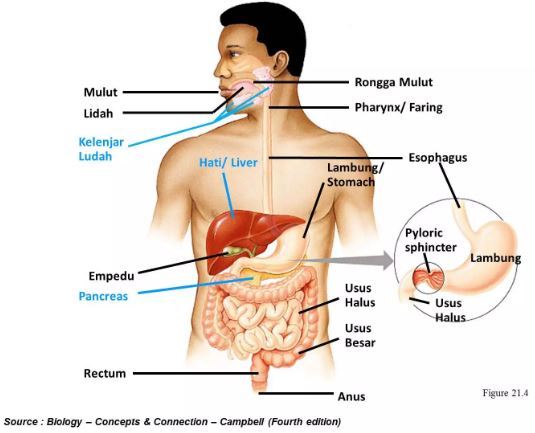 Sistem Pencernaan - gigi
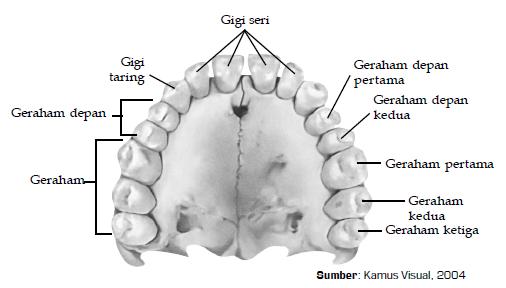 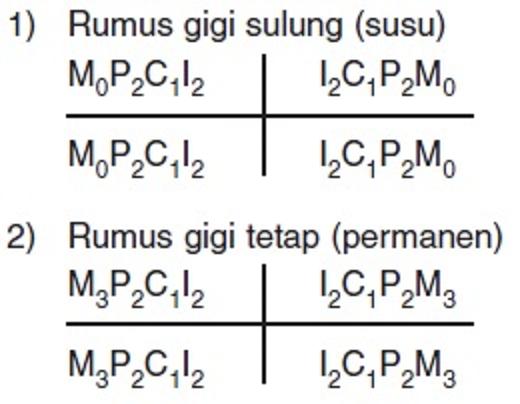 Susunan Geligi Manusia
Sisitem Pencernaan –esofgus dan ventrikulus
b
a
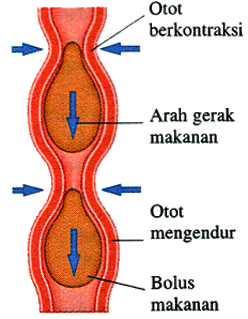 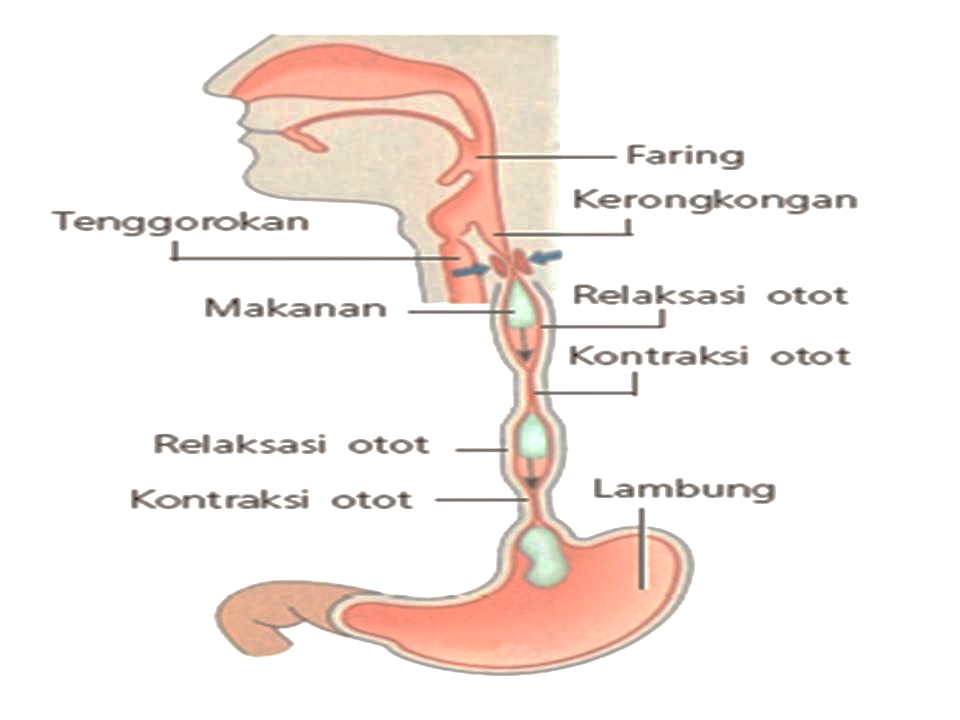 Keterangan 
a. Gearakan masuknya makanan dari esophagus ke ventrikulus

b. Gerakan peristaltik pada esofagus
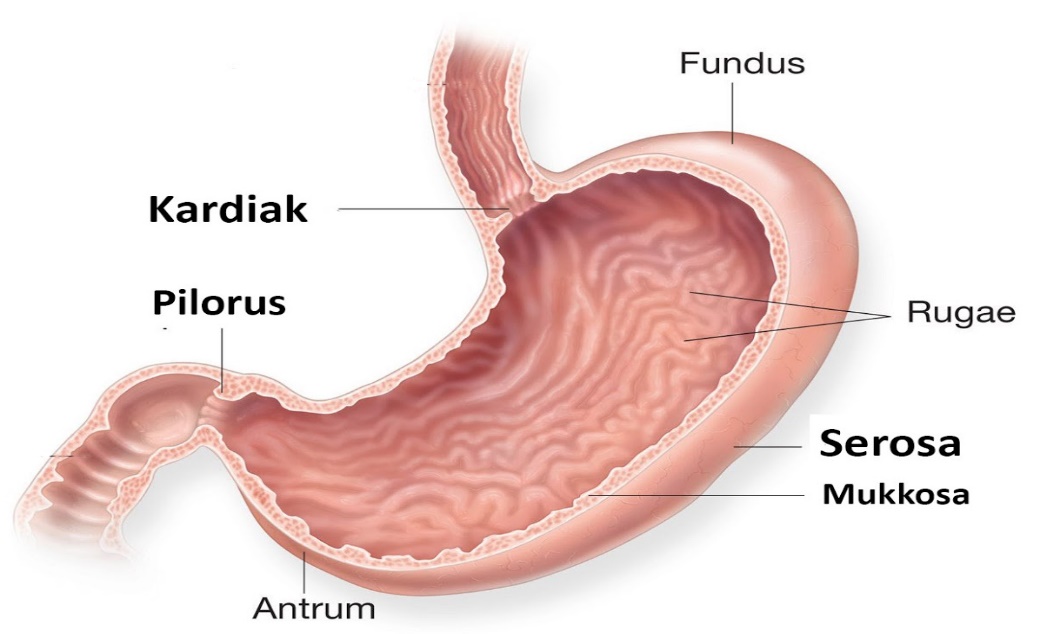 Ventrikulus dibagi menjadi 3 daerah :
Kardiak
Fundus 
Pilorus
Sistem Pencernaan – pankreas dan hati
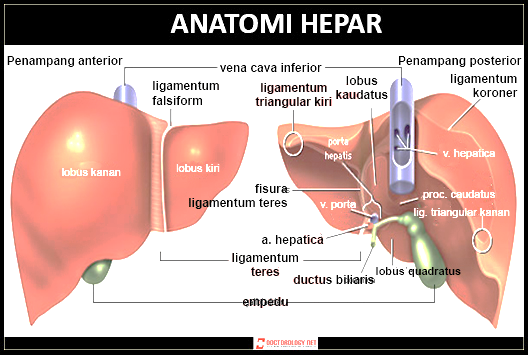 Hati
Pankreas
Sistem Pencernaan: usus halus, usus besar
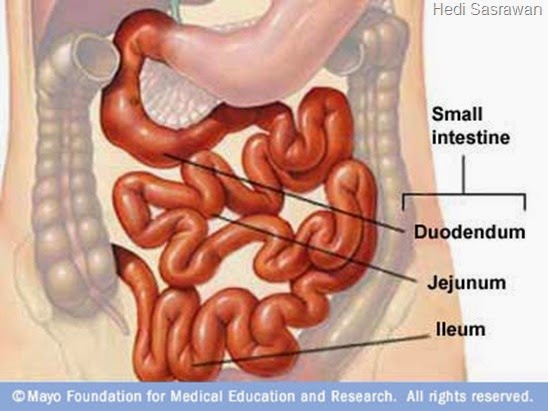 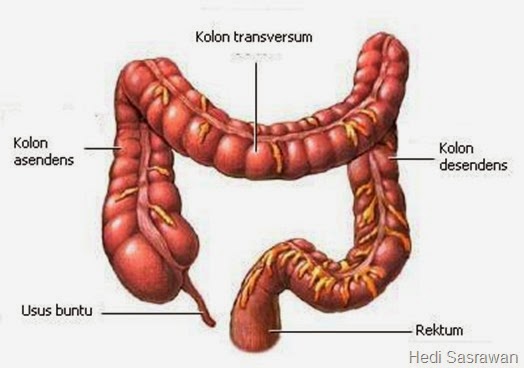 Sistem Pernafasan
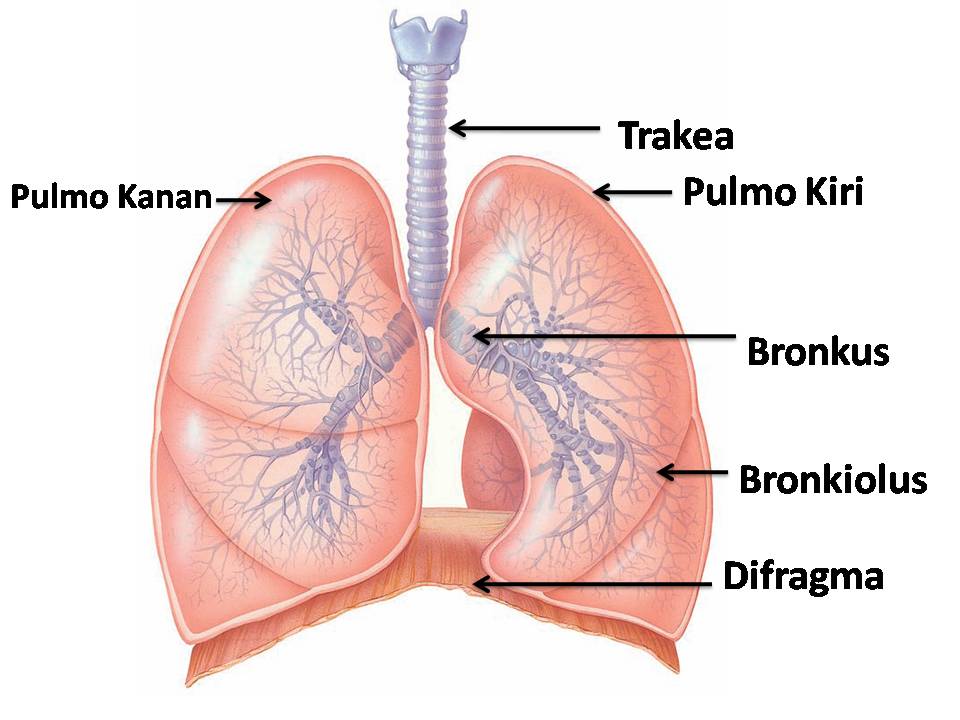 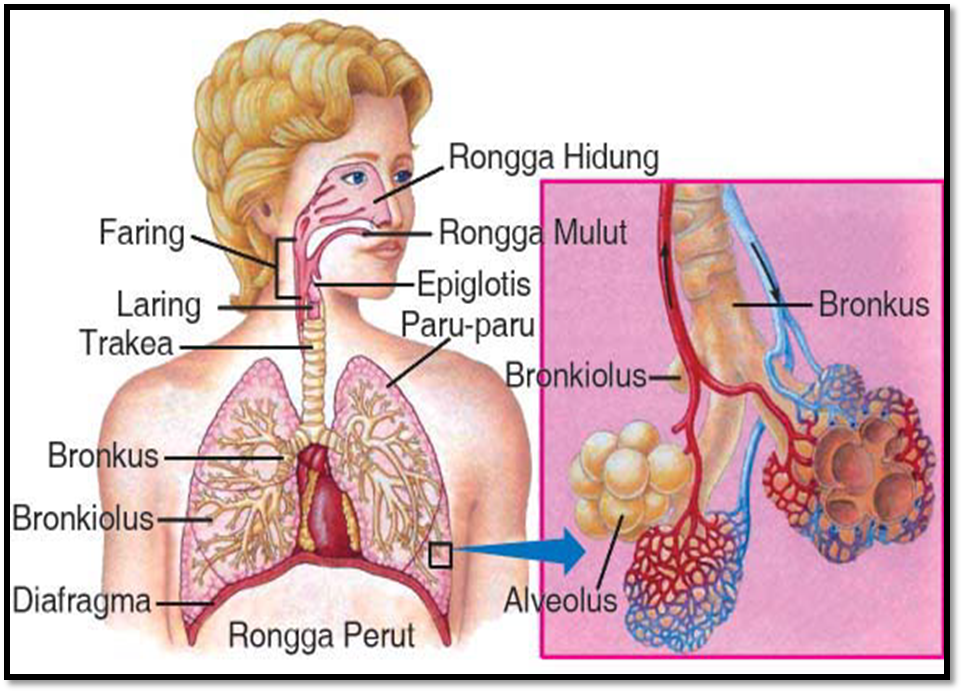 Sistem Pernafasan – mekanisme pernafasan
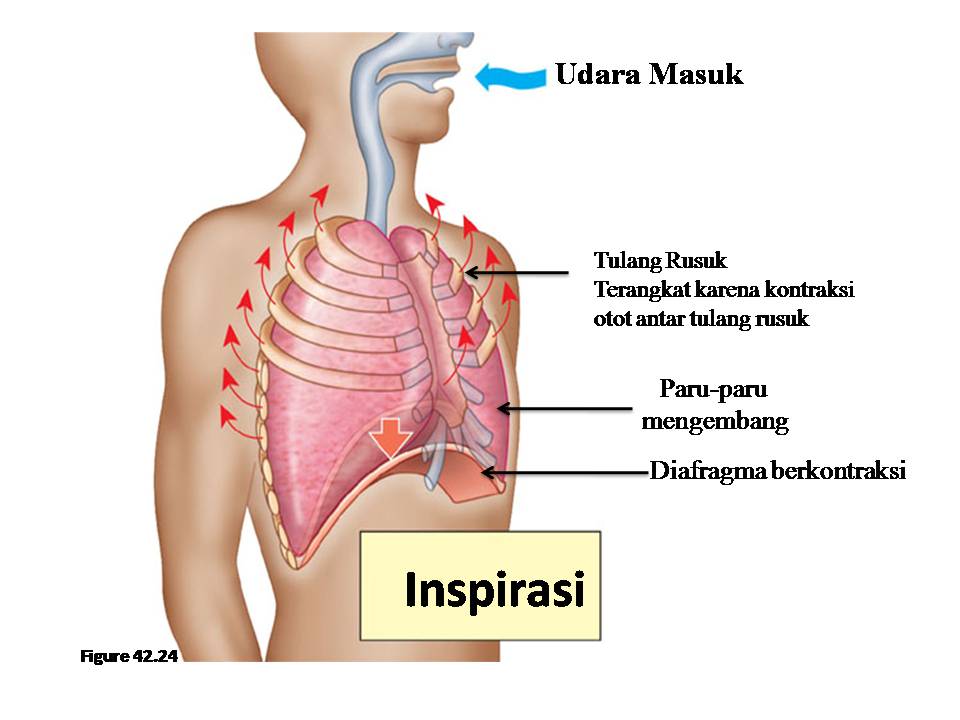 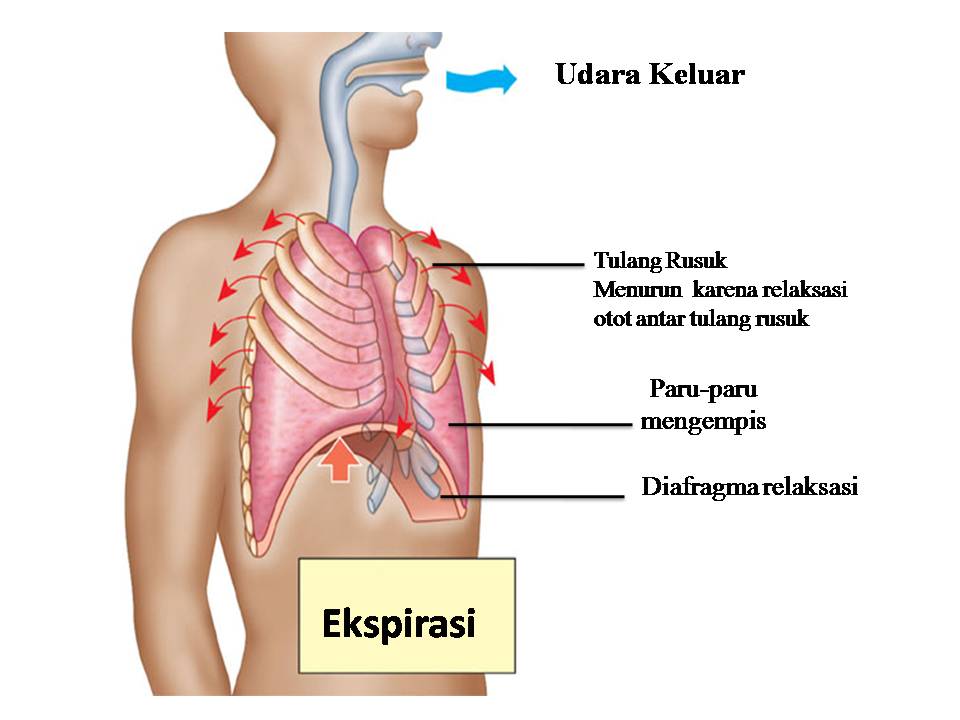 SISTEM  EKSKRESI
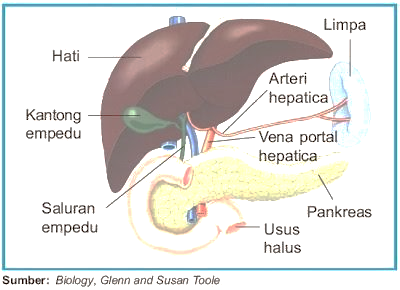 Hati
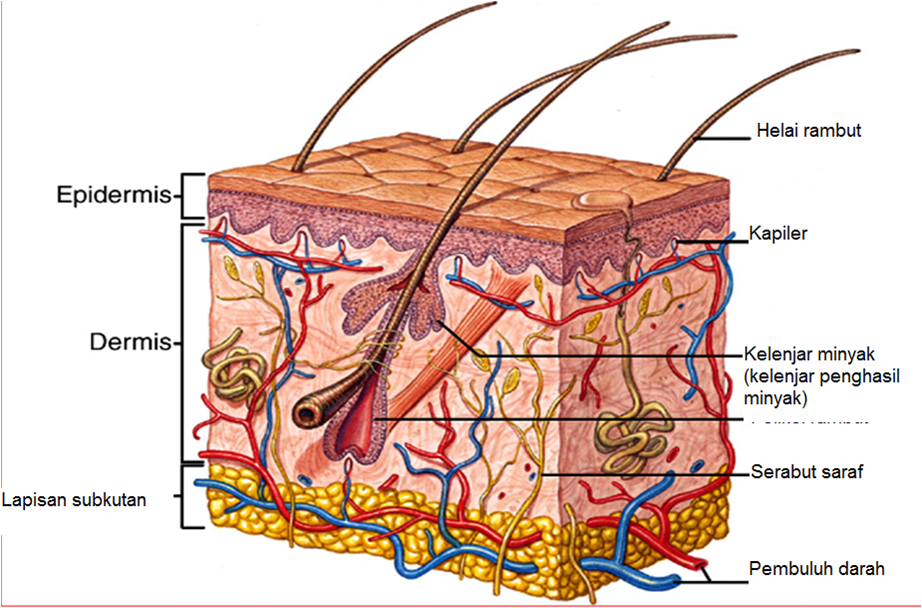 Kulit
Proses Pengeluaran Keringat
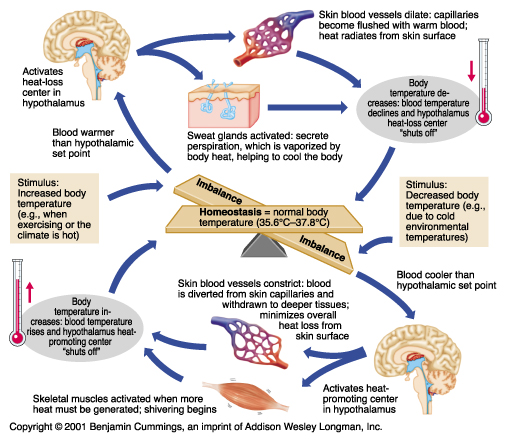 Sistem Ekskresi - ginjal
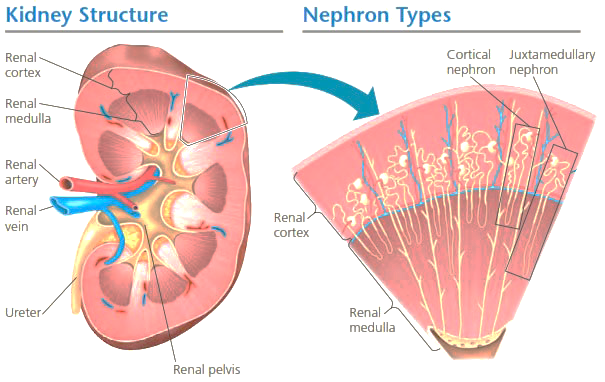 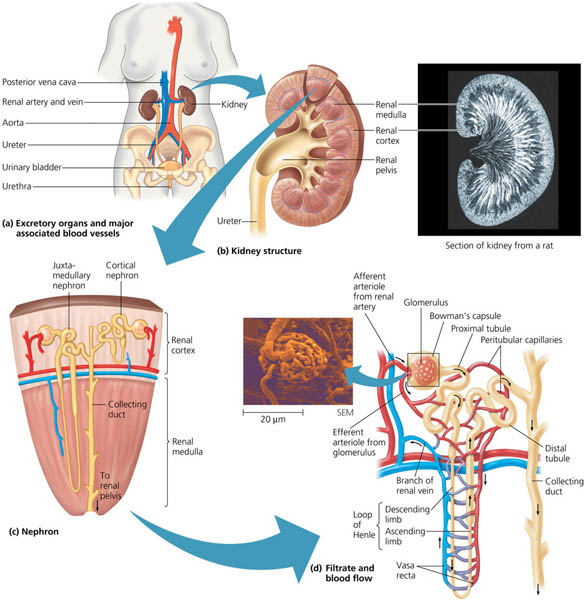 Nefron
Struktur Ginjal
Proses Pembentuka Urin
Sistem Saraf Pusat - otak
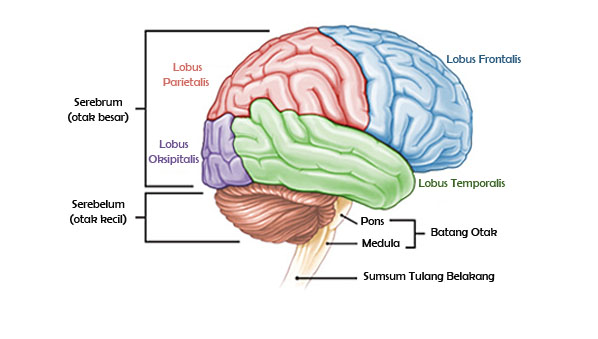 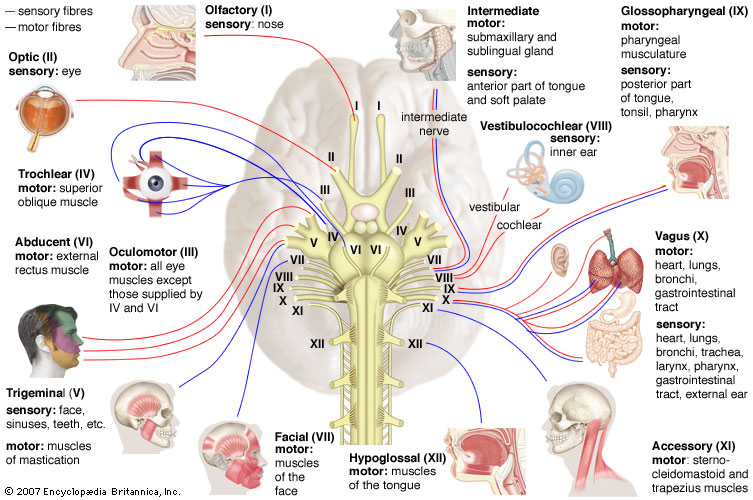 Letak Saraf Kranial
Saraf Somatik
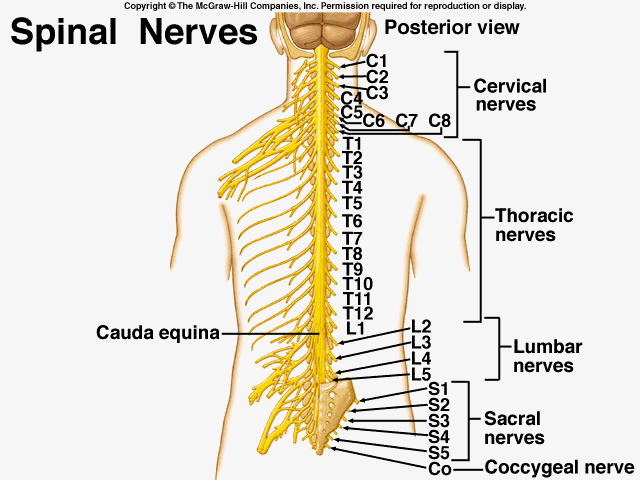 Saraf Spinal
Saraf Somatik
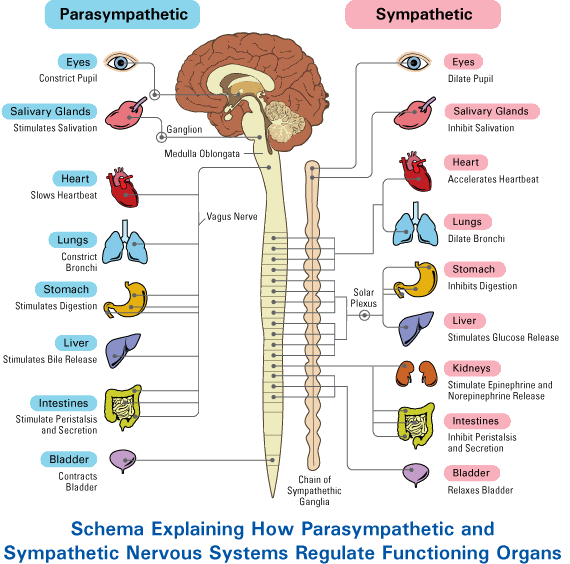 Saraf Simpatetik dan Saraf Parasimpatetik
Saraf Otonom
SISTEM ENDOKRIN
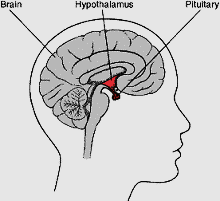 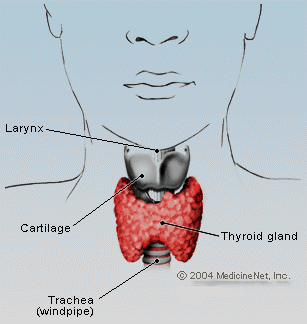 SISTEM REPRODUKSI  -  PRIA
Sistem Reproduksi Wanita
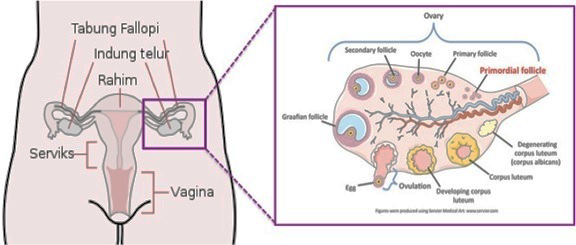 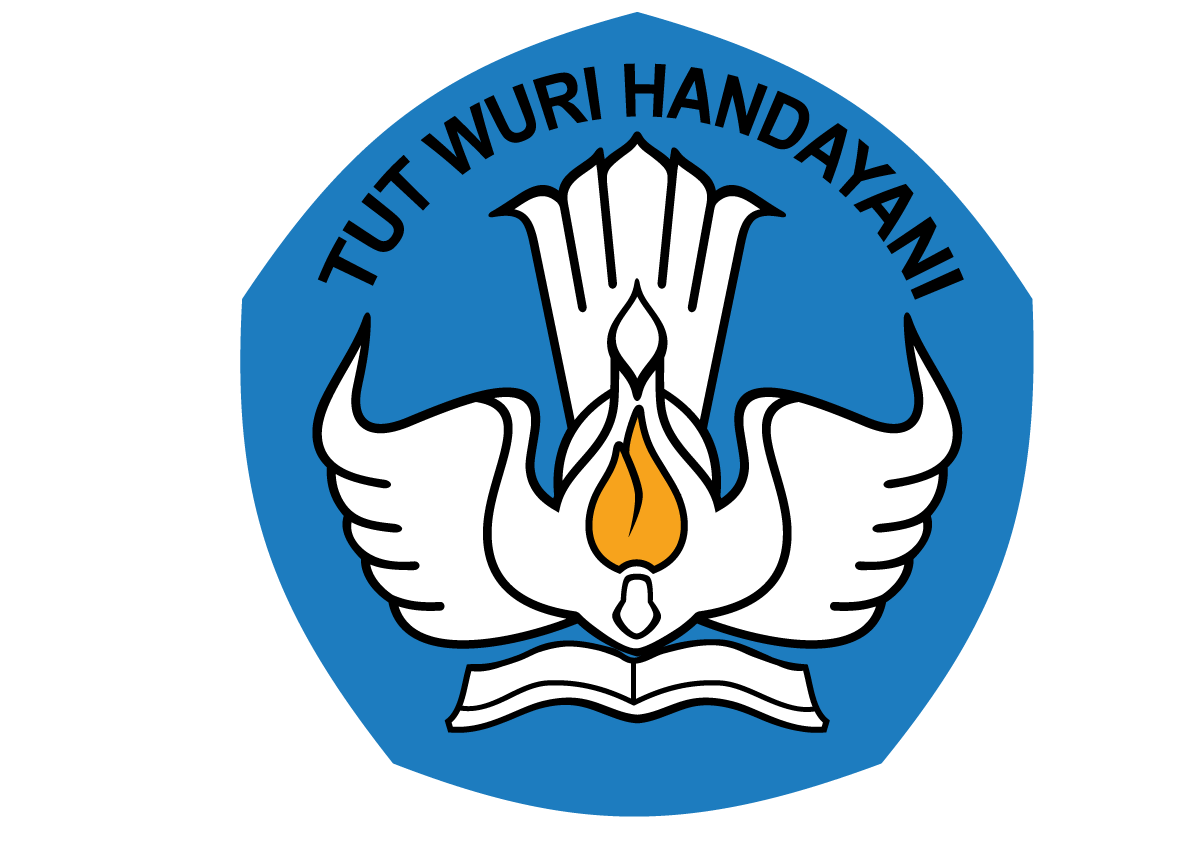 TERIMAKASIH